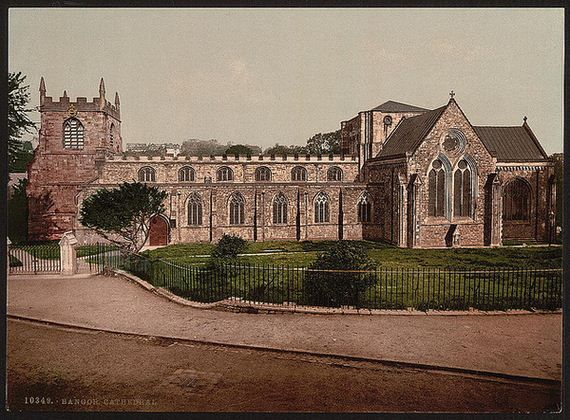 Introduction to Jane Eyre by Charlotte Bronte
AP English IV
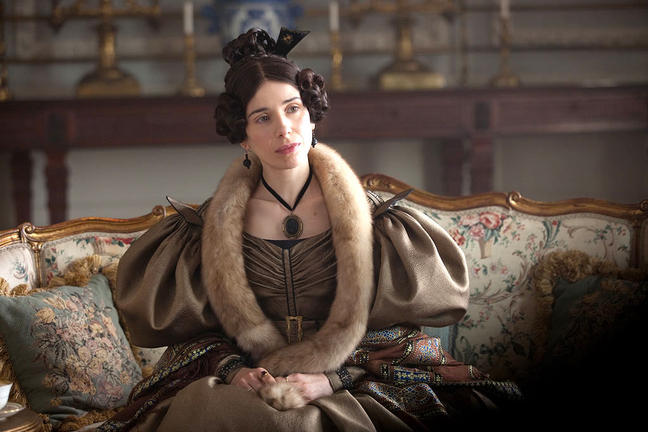 When the story begins . . .
Jane Eyre is an orphan in 19th c. England. (1800s)
Her aunt has agreed to raise her but treats her badly:
She allows Jane’s cousin to bully her
and punishes Jane harshly,
yet she expects Jane to be thankful.
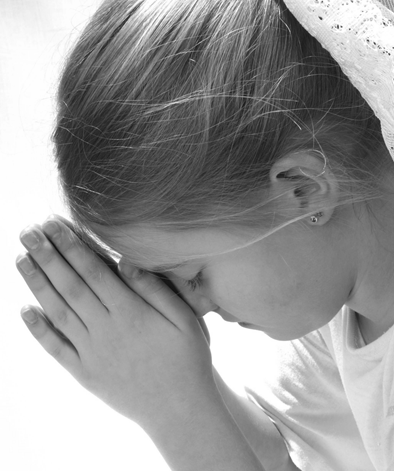 When Jane tries to stand up for herself, her aunt is furious.
She calls Jane an ungrateful child and sends her away to boarding school.
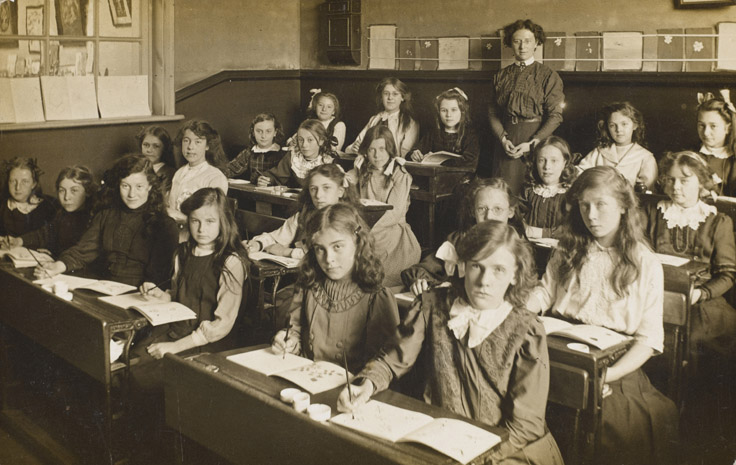 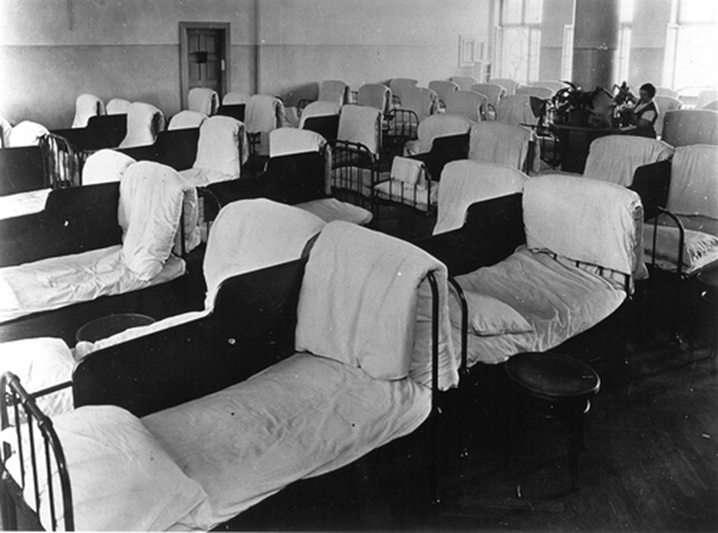 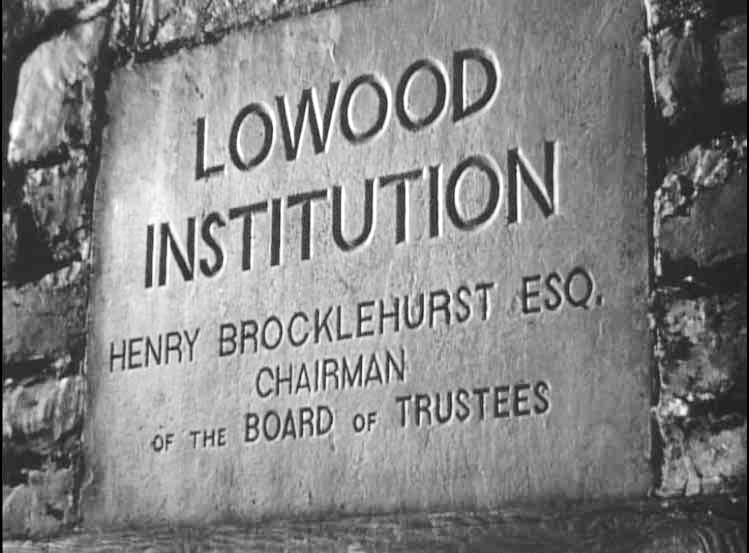 The girls sleep two to a bed, get up before dawn, bathe in ice-cold water, eat burnt porridge for breakfast, and are taught to suffer in silence.
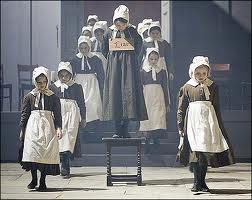 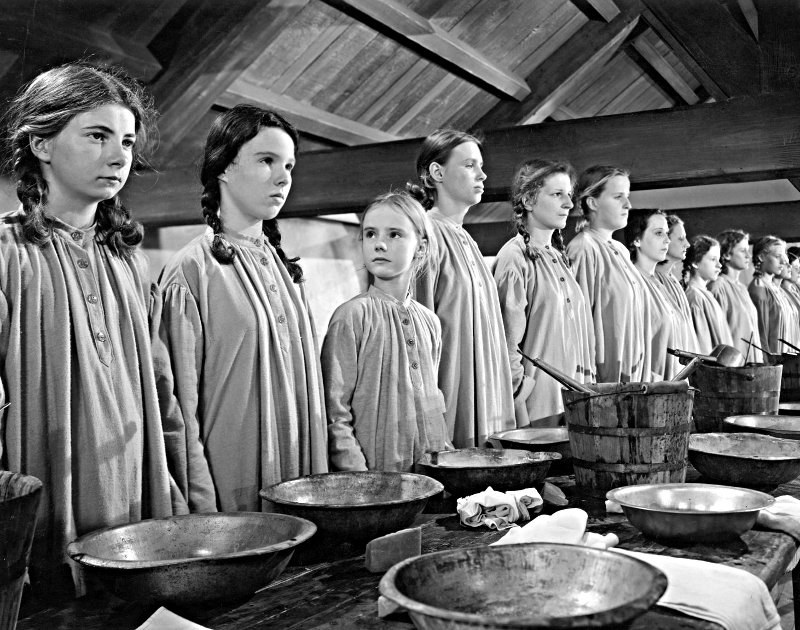 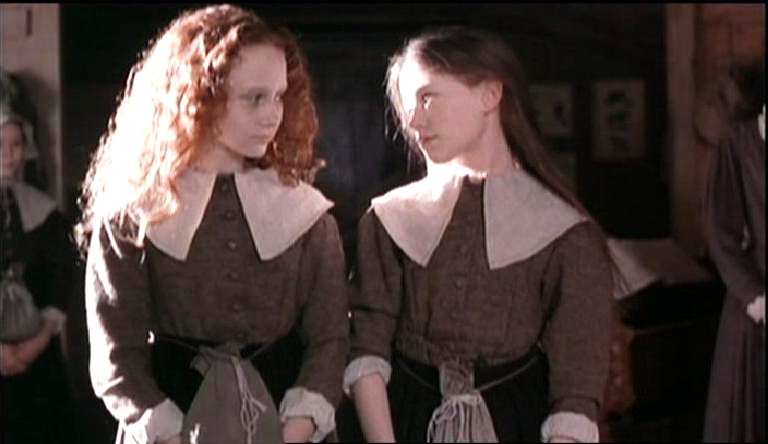 Jane is caught between her desire to fight back and her fear of being punished—or labeled “bad” by the teachers and other girls.
Luckily, Jane meets two good friends—Miss Temple, a kind teacher at the school, and Helen Burns, an older student who teaches Jane the importance of patience and forgiveness.
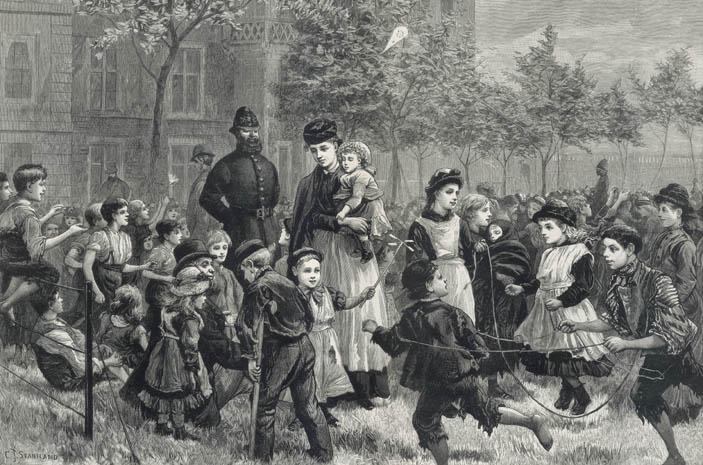 Children like you…
You were expected to be 100%                               obedient at ALL times
What kept you in line: 
Beatings or solitary confinement
Imposing self-discipline or severe punishment in this world, and a threat of terrible penalties in the world to come (the Ten Commandments were often quoted)
Education: Children were either educated at home by a governess or sent away to school where the treatment was often cruel.
Jane Eyre is thought to be highly autobiographical.
Brontë included many events in the novel that paralleled her own life. 
She used a masculine pen name because women writers were not taken seriously at that time in Victorian England.
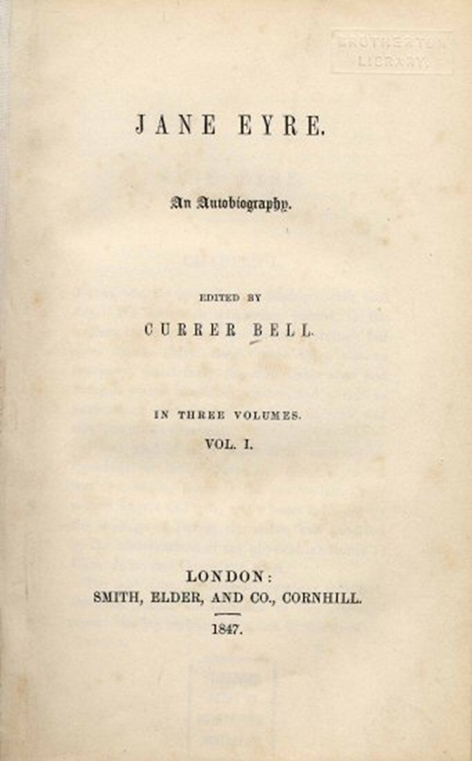 All events are told in the past from Jane’s point of view.


The setting is early 19th Century England.


Jane Eyre is classified as both a Gothic and a Romantic novel.
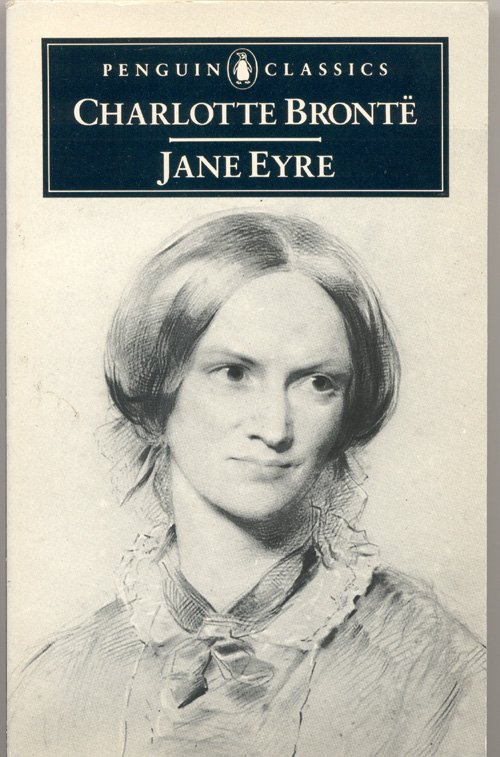 So why is Jane Eyre considered a groundbreaking novel?
The heroine is small, plain, & poor

The heroine is the first female character to claim the right to feel strongly about her emotions and act on her convictions

This romantic ground had previously been reserved for males.

Such a psychologically complex heroine had never before been created.
During this time period, men and women were separated into separate “spheres”
Men occupied the world of work, knowledge, power, society, etc.
Women occupied the world of the home and family. 
There were few occupations available to women.
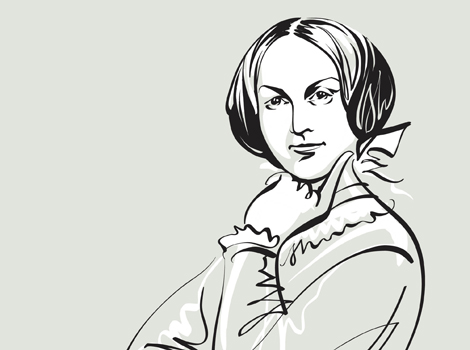 Jane Eyre ~ A Feminist Novel
Jane Eyre is also a Bildungsroman
[beel-doo ngks-raw-mah-nuh]
A novel that considers the development (psychological/spiritual) of a person from childhood to maturity, to the point at which the protagonist recognizes his/her place and role in the world
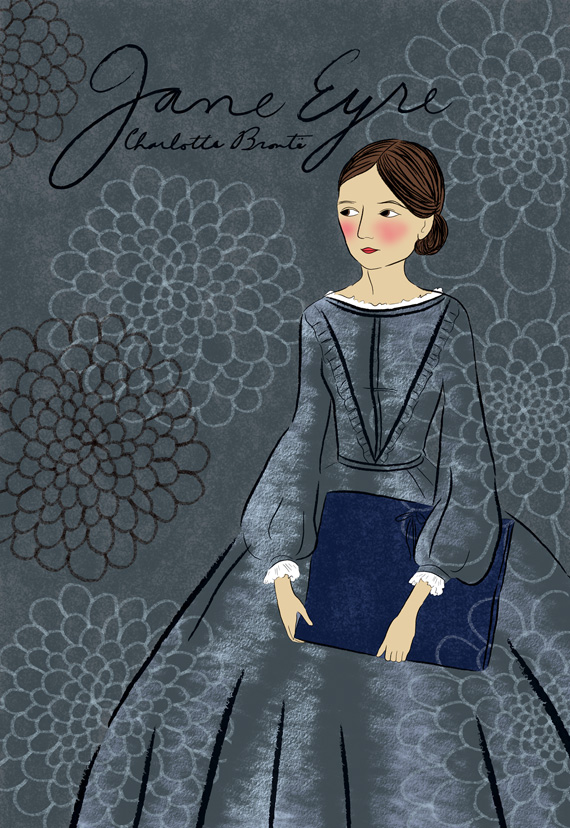 And, Jane Eyre is also a Gothic Novel because it features:
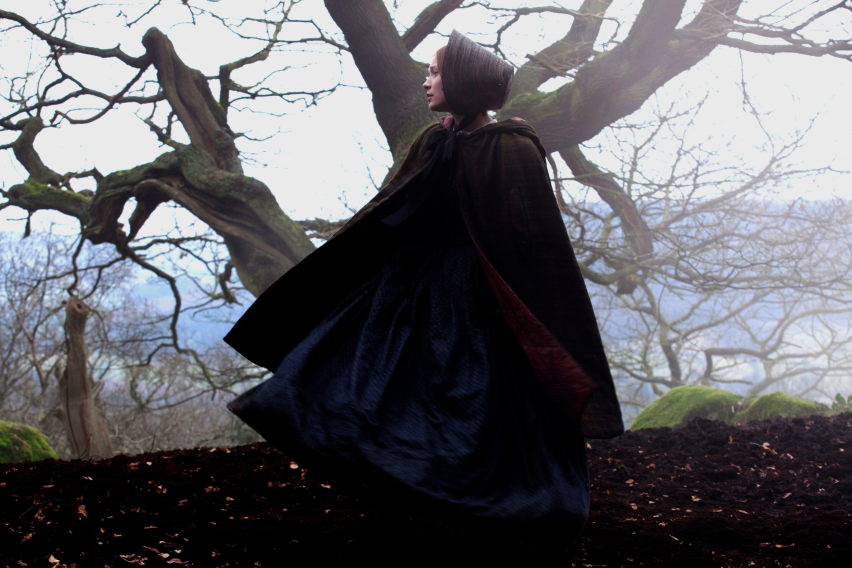 Mystery 
Haunted castle or house
Dreaming and nightmares
Doppelgänger / alter ego
Physical imprisonment 
A Heroine who faces danger
Psychological entrapment and helplessness
Involvement of the supernatural
Psychology of horror / terror
Important Ideas Explored in Jane Eyre ~
Love vs. Autonomy 
Issues of Class and Society/Caste Systems
Gender Roles / Gender Relations
Religion 
Feeling vs. Judgment
The Spiritual and the Supernatural
The Power and Influence of Home 
Coming of Age
As you read, remember these questions and continue to develop your answers.
How does Jane grow and develop as characters are introduced into and separated from her and her life?

How does the presence and absence of these characters represent significant moments in Jane’s transformation?